《加拉太書》系列 Galatians Series“生命及操練 Life and Practice”(3)
绝不妥协的福音Uncompromising Gospel
(《加拉太書》第二章1-9节)
(Galatians 2:1-9)
绝不妥协的福音 Uncompromising Gospel《加拉太書》第2章1-9节Galatians 2:1-9
引言(《加拉太書》簡介及第一章回顧)Quick Review
  1.經久不變的福音
    Gospel Endures Forever
  2.天上來的福音改變生命
    Gospel from Heaven Changes Life
  3.生命需要不斷的操練
    Life Demands Constant Practice
绝不妥协的福音 Uncompromising Gospel《加拉太書》第2章1-9节Galatians 2:1-9
引言 Introduction
一﹑得救與割禮（２﹕１-３）
        Salvation and Circumcision
二﹑真理和自由（２﹕４-５）
        Truth and Freedom
三﹑權威與名望（２﹕６-９）
        Authority and Reputation
结论 Conclusion
绝不妥协的福音 Uncompromising Gospel《加拉太書》第2章1-9节Galatians 2:1-9
引言Introduction
一﹑得救與割禮（２﹕１-３）
        Salvation and Circumcision
１﹑外邦人得救因信稱義
           Justification by Faith
“2:1 過了十四年﹐我同巴拿巴又上耶路撒冷去﹐並帶著提多同去。” 
2:1 Then fourteen years after I went up again to Jerusalem with Barnabas, and took Titus with me also. 
“大公會議”或“耶路撒冷大會”
绝不妥协的福音 Uncompromising Gospel《加拉太書》第2章1-9节Galatians 2:1-9
引言 Introduction
一﹑得救與割禮 Salvation and Circumcision
１﹑外邦人的得救因信稱義Justification by faith
２基督啟示天上来的福音 From Heaven
“2:2 我是奉啟示上去的﹐把我在外邦人中所傳的福音﹐對弟兄們陳說。…” 
2:2  And I went up by revelation, and communicated unto them that gospel which I preach among the Gentiles, but privately to them which were of reputation, …
Criss Angle: 魔術師+撒但教
绝不妥协的福音 Uncompromising Gospel《加拉太書》第2章1-9节Galatians 2:1-9
引言 Introduction
一﹑得救與割禮  Salvation and Circumcision
１﹑外邦人的得救因信稱義 Justification by faith
２基督啟示天上来的福音 From Heaven
３﹑得救不需要行割禮跟文化不妥协
       Circumcision Not needed for Salvation
“2:3 但與我同去的提多﹐雖是希利尼人,  
  也沒有勉強他受割禮。”
“2:3 But neither Titus, who was with me, being a Greek, was compelled to be circumcised:…”
绝不妥协的福音 Uncompromising Gospel《加拉太書》第2章1-9节Galatians 2:1-9
３﹑得救不需行割禮跟文化环境不妥协
        Circumcision Not needed for Salvation
        No Compromising with Culture
《使徒行傳》15:28 “因為聖靈和我們﹐定意不將別的重擔放在你們身上。”
Act 15:28  “For it has seemed good to the Holy Spirit and to us to lay on you no greater burden than these requirements:”
绝不妥协的福音 Uncompromising Gospel《加拉太書》第2章1-9节Galatians 2:1-9
引言 Introduction
一﹑得救與割禮  Salvation and Circumcision
１﹑外邦人的得救因信稱義 Justification by faith
２﹑基督啟示天上来的福音 From Heaven
３﹑得救不需要行割禮跟文化不妥协
       Circumcision Not needed for Salvation
       No Compromising with Culture/environment
二﹑真理和自由(2:4-5) Truth and Freedom
“2:4 因為有偷著引進來的假弟兄﹐私下窺探我們在基督耶穌裡的自由﹐要叫我們作奴仆。 2:4  And that because of false brethren unawares brought in, who came in privily to spy out our liberty which we have in Christ Jesus, that they might bring us into bondage:
绝不妥协的福音 Uncompromising Gospel《加拉太書》第2章1-9节Galatians 2:1-9
二﹑真理和自由(2:4-5) Truth and Freedom
“2:5 我們就是一刻的工夫﹐也沒有容讓順服他們﹐為要叫福音的真理仍存在你們中間。”
2:5  To whom we gave place by subjection, no, not for an hour; that the truth of the gospel might continue with you.
绝不妥协的福音 Uncompromising Gospel《加拉太書》第2章1-9节Galatians 2:1-9
二﹑真理和自由 Truth and Freedom
  1.認識真理的人 Knowing the Truth
  2.真理上絕不妥協 Uncompromising
  3.基督裡得自由 Freedom in Christ

《約翰福音》8:32 “你們必曉得真理﹐真理必叫你們得以自由。”
John 8:32  And ye shall know the truth, and the truth shall make you free.
绝不妥协的福音 Uncompromising Gospel《加拉太書》第2章1-9节Galatians 2:1-9
引言
一﹑得救與割禮（2:1-3）跟文化/环境不妥协
       Salvation and Circumcision 
   Uncompromising with culture/environment
二﹑真理和自由  Truth and Freedom
8:36 “所以天父的兒子若叫你們自由﹐你們就真自由了。”
John 8:36  If the Son therefore shall make you free, ye shall be free indeed. 
在真理上不妥协 
  Uncompromising in Truth
绝不妥协的福音 Uncompromising Gospel《加拉太書》第2章1-9节Galatians 2:1-9
引言
一﹑得救與割禮跟文化/环境不妥协
二﹑真理和自由 在真理上不妥协 
三﹑權威與名望(2:6-9)Authority and Reputation
    鑰詞出現次數﹕Key Words
    名望之人 ３次﹐Reputation  3 times
    外邦人３次 Gentile 3 times
    福音 Gospel４次
    割禮 Circumcision５次
绝不妥协的福音 Uncompromising Gospel《加拉太書》第2章1-9节Galatians 2:1-9
引言
一﹑得救與割禮跟文化/环境不妥协
二﹑真理和自由 在真理上不妥协 
三﹑權威與名望(2:6-9) Authority and Reputation
  1.不畏權勢 Not fear of power
  2.敬重權柄 Respect Authority
  3.持守純正的真理 Hold orthodox truth
  敬重聖經勝于敬重名望之人
       Respect Scripture more than of Reputation
绝不妥协的福音 Uncompromising Gospel《加拉太書》第2章1-9节Galatians 2:1-9
敬重聖經勝于敬重名望之人
 Respect Scripture more than of Reputation
“凡把我和我的道當作可恥的﹐人子在自己的榮耀裡﹐並天父與聖天使的榮耀裡﹐降臨的時候﹐也要把那人當作可恥的。” 《路加福音》9:26 
Luke 9:26  For whoever is ashamed of me and of my words, of him will the Son of Man be ashamed when he comes in his glory and the glory of the Father and of the holy angels.
绝不妥协的福音 Uncompromising Gospel《加拉太書》第2章1-9节Galatians 2:1-9
引言
一﹑得救與割禮文化环境上不妥协
二﹑真理和自由真理上不妥协
三﹑權威與名望权威上不妥协
結論﹑
1.得救不是靠外在的行为 Not of work
2.真理上不妥协 Uncompromising
3.不妥协是有后果的 Consequence
绝不妥协的福音 Uncompromising Gospel《加拉太書》第2章1-9节Galatians 2:1-9
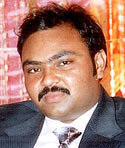 《使徒行传》16:25“约在半夜，保罗和西拉，祷告唱诗赞美神，众囚犯也侧耳而听。”
Act 16:25  About midnight Paul and Silas were praying and singing hymns to God, and the prisoners were listening to them, 

In March 2012, Imran Ghafur's family told us how Imran spends his time in prison. At midnight, Imran prays and sings spiritual songs. Sometimes Muslim prisoners join him and ask him to pray for them.
回应诗歌：#390   來復興我	Spirit of the Living God
求永生真神的靈，來復興我，
求永生真神的靈，來復興我，
碎我，熔我，陶我，用我。
求永生真神的靈，來復興我。
Spirit of the living God, fall afresh on me.
Spirit of the living God, fall afresh on me.
Melt me, mold me, fill me, use me,
Spirit of the living God, fall afresh on me..